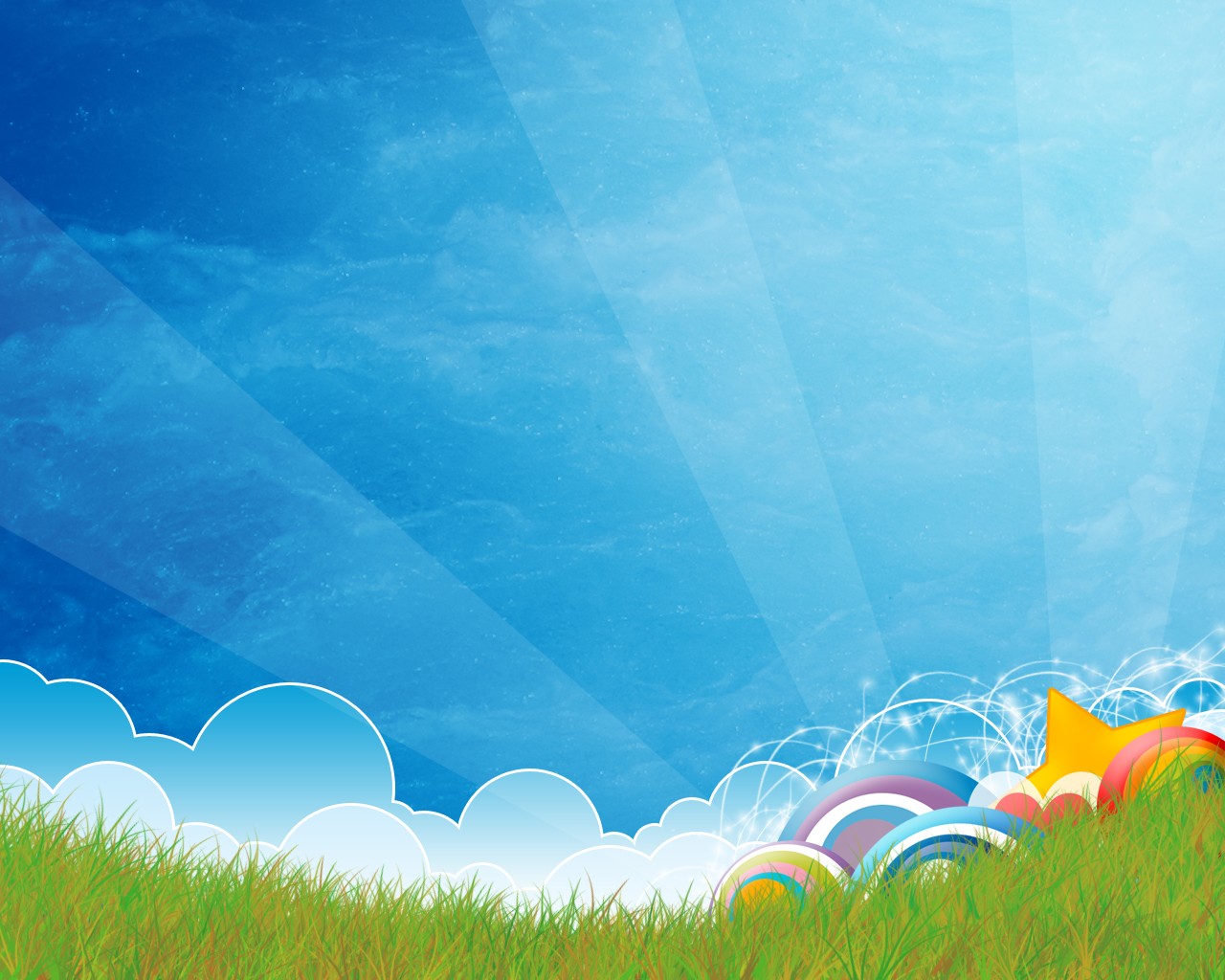 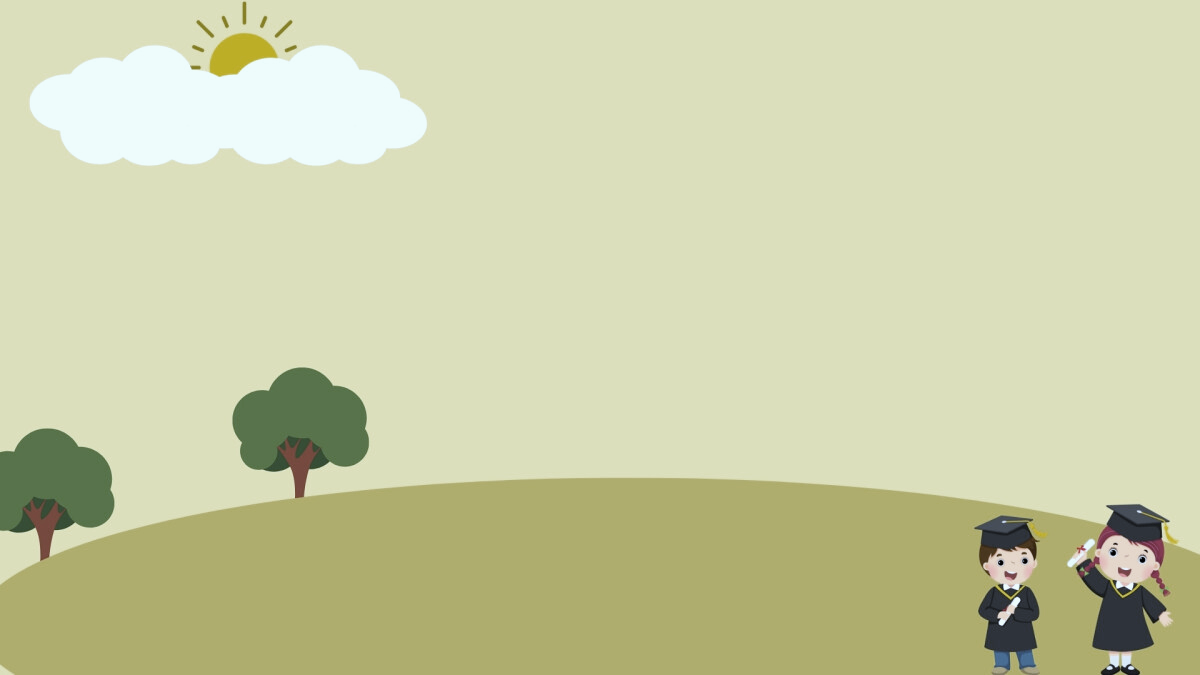 Trường THPT Ngô Lê Tân
Tổ Toán – Tin
BÀI 9
KHOẢNG BIẾN THIÊN 
VÀ KHOẢNG TỨ PHÂN VỊ
BÀI 9
KHOẢNG BIẾN THIÊN VÀ KHOẢNG TỨ PHÂN VỊ
(Tiết 1)
GV: Nguyễn Thị Mỹ Hạnh
Lớp 12A1
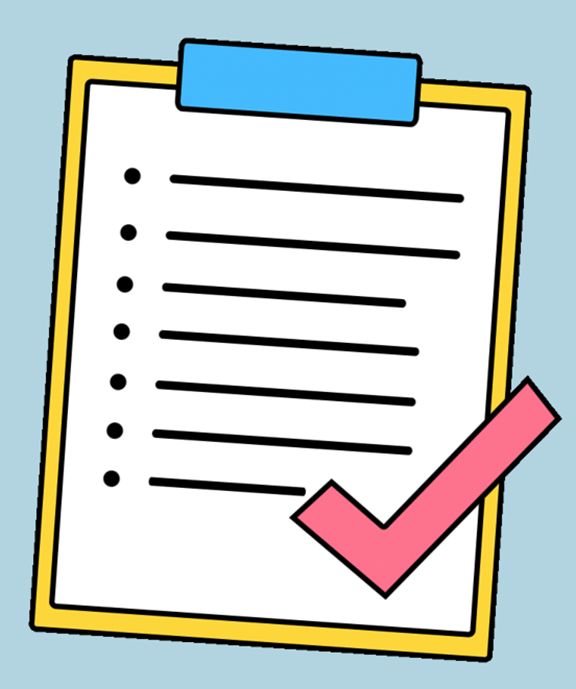 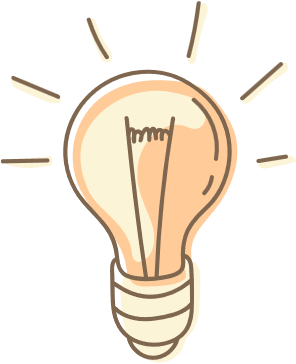 NỘI DUNG
Khoảng biến thiên
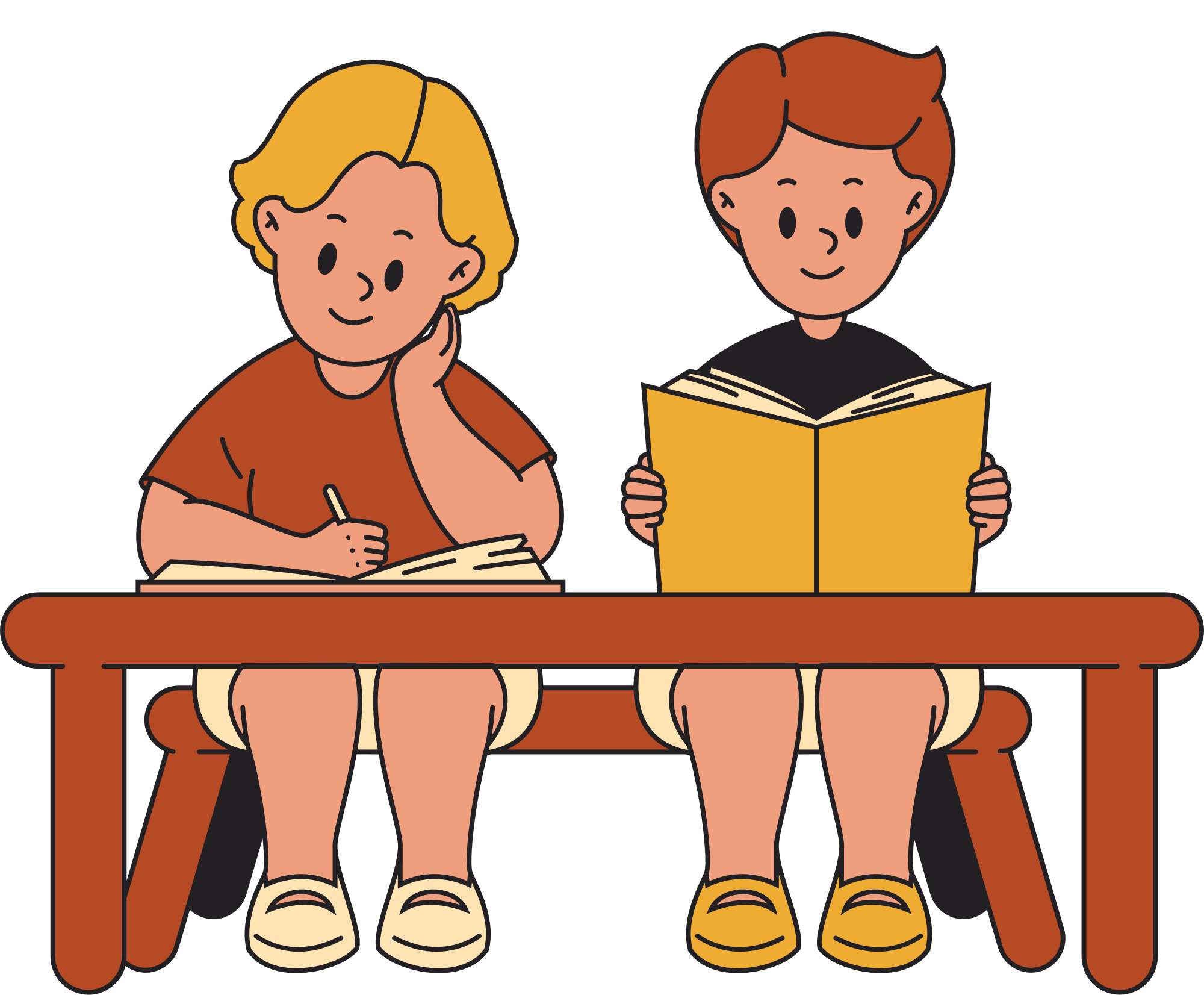 01
02
Khoảng tứ phân vị
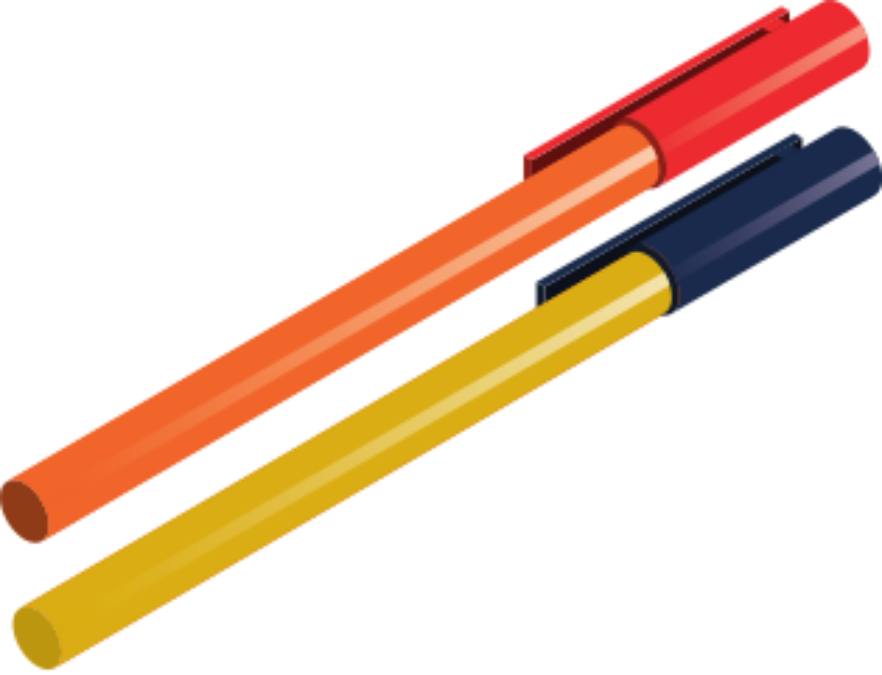 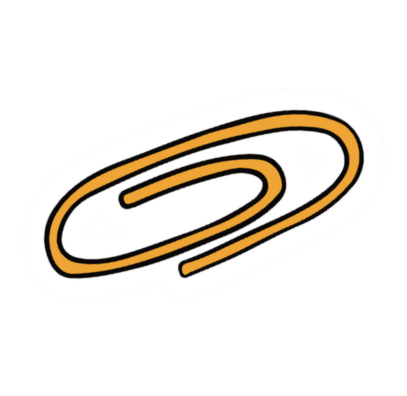 MỞ ĐẦU
Thống kê số ngày trong tháng Sáu năm 2021 và năm 2022 theo nhiệt độ cao nhất trong ngày tại Hà Nội, người ta thu được bảng sau:
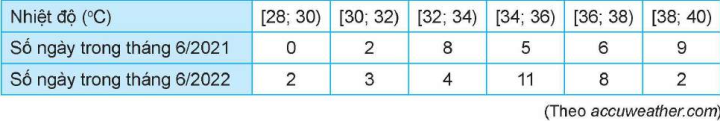 Hỏi tháng Sáu năm nào ở Hà Nội nhiệt độ cao nhất trong ngày biến đổi nhiều hơn?
1. KHOẢNG BIẾN THIÊN
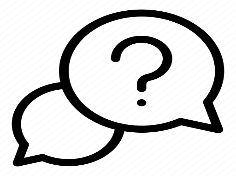 HĐ1.
Lời giải
b) Giá trị bé nhất các xi có thể nhận là 30
1. KHOẢNG BIẾN THIÊN
Cho mẫu số liệu ghép nhóm:
3
? Chỉ ra rằng khoảng biến thiên của mẫu số liệu ghép nhóm trong Bảng 3.1 lớn hơn khoảng biến thiên của mẫu số liệu gốc.
Vậy khoảng biến thiên của mẫu số liệu ghép nhóm lớn hơn khoảng biến thiên của mẫu số liệu gốc
1. KHOẢNG BIẾN THIÊN
Ý nghĩa. Khoảng biến thiên của mẫu số liệu ghép nhóm xấp xỉ cho khoảng biến thiên của mẫu số liệu gốc. Khoảng biến thiên được dùng để đo mức độ phân tán của mẫu số liệu ghép nhóm. Khoảng biến thiên càng lớn thì mẫu số liệu càng phân tán.
1. KHOẢNG BIẾN THIÊN
Ví dụ 1. Thống kê thời gian sử dụng mạng xã hội trong ngày của các bạn Tổ 1, Tổ 2 lớp 12A, được kết quả như bảng sau:
Tìm khoảng biến thiên cho thời gian sử dụng mạng xã hội của học sinh mỗi tổ và giải thích ý nghĩa.
Lời giải
1. KHOẢNG BIẾN THIÊN
3
Lời giải
a) Khoảng biến thiên R cho mẫu số liệu ghép nhóm là R = 45 – 25 = 20.
b) Nếu biết học sinh hoàn thành bài kiểm tra sớm nhất mất 27 phút và muộn nhất mất 43 phút thì khoảng biến thiên của mẫu số liệu gốc là 43 – 27 = 16.
2. KHOẢNG TỨ PHÂN VỊ
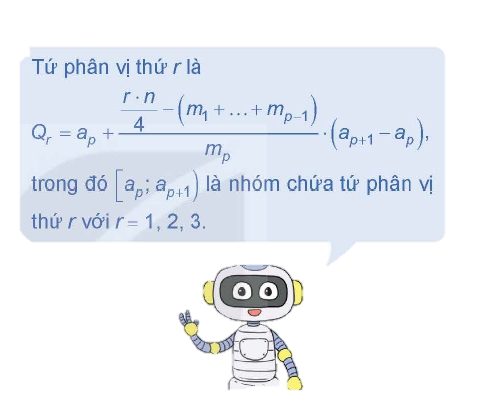 Lời giải
a) Để tính chính xác khoảng tứ phân vị của mẫu số liệu gốc, chúng ta cần biết giá trị cụ thể của từng ngày trong tháng Sáu năm 2022.
Tuy nhiên, do không có dữ liệu cụ thể, nên không thể tính chính xác khoảng tứ phân vị.
2. KHOẢNG TỨ PHÂN VỊ
Lời giải
b) Ta có cỡ mẫu là n = 30
Giả sử y1, y2, …, y30 là nhiệt độ cao nhất trong ngày của 30 ngày tháng Sáu năm 2022 được sắp xếp theo thứ tự tăng dần.
Ta có tứ phân vị thứ nhất của mẫu số liệu gốc là y8 thuộc nhóm [32; 34) nên nhóm chứa tứ phân vị thứ nhất là [32; 34).
2. KHOẢNG TỨ PHÂN VỊ
Ý nghĩa:
Khoảng tứ phân vị của mẫu số liệu ghép nhóm xấp xỉ cho khoảng tứ phân vị của mẫu số liệu gốc.
Khoảng tứ phân vị cũng được dùng để đo mức độ phân tán của mẫu số liệu ghép nhóm.
3
Khoảng tứ phân vị càng lớn thì mẫu số liệu càng phân tán.
Nhận xét:
Do khoảng tứ phân vị của mẫu số liệu ghép nhóm chỉ phụ thuộc vào nửa giữa của mẫu số liệu, nên không bị ảnh hưởng bởi các giá trị bất thường và có thể dùng đại lượng này để loại giá trị bất thường.
2. KHOẢNG TỨ PHÂN VỊ
Lời giải
2. KHOẢNG TỨ PHÂN VỊ
Lời giải
2. KHOẢNG TỨ PHÂN VỊ
Luyện tập 2. Một người ghi lại thời gian đàm thoại của một số cuộc gọi cho kết quả như bảng sau:
Tính khoảng tứ phân vị của mẫu số liệu ghép nhóm trên.
Lời giải
Ta có bảng mẫu số liệu ghép nhóm được viết lại như sau
Ta có tứ phân vị thứ nhất của mẫu số liệu là
2. KHOẢNG TỨ PHÂN VỊ
Luyện tập 2.
Tứ phân vị thứ ba của mẫu số liệu là
2. KHOẢNG TỨ PHÂN VỊ
Vận dụng. Hãy giải bài toán trong tình huống mở đầu
Lời giải
Năm 2021:
Do đó nhóm chứa tứ phân vị thứ nhất là [32; 34)
Khoảng tứ phân vị
2. KHOẢNG TỨ PHÂN VỊ
Vận dụng. Hãy giải bài toán trong tình huống mở đầu
Lời giải
Năm 2022:
Khoảng tứ phân vị:
2. KHOẢNG TỨ PHÂN VỊ
Vận dụng. Hãy giải bài toán trong tình huống mở đầu
Lời giải
HƯỚNG DẪN VỀ NHÀ
1.Ghi nhớ kiến thức trong bài.
2. Hoàn thành bài tập trong SGK.
3. Đọc trước bài học tiếp theo.